Подходы к обеспечению устойчивости бюджета в Республике Беларусь
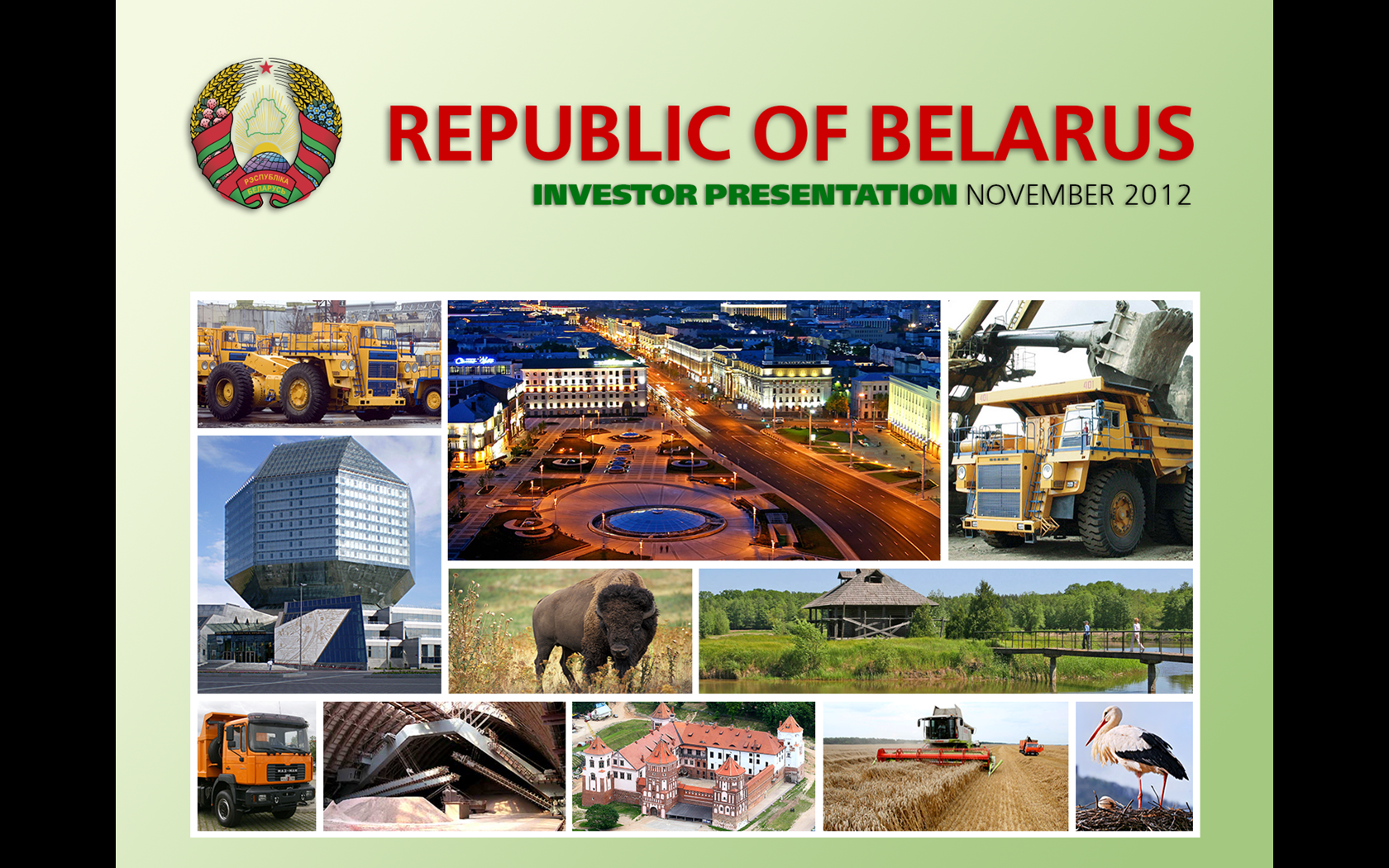 Елена Печень,
Начальник Главного управления бюджетной политики
Министерство финансов Республики Беларусь
Февраль 2016
Общая информация
Форма государственного правления: президентская республика
Население: 9,5 млн. человек (мужчины – 46,5%, женщины – 53,5%; городское население – 77,3%, сельское – 22,7%)
Столица: Минск – 1,9 млн. человек
Государственные языки: Белорусский, Русский
Открытая, экспортно-ориентированная экономика: Беларусь поставляет свои товары на рынки 161 страны мира
Основные торговые партнеры в 2015 году: Россия – 48,3% объема товарооборота, страны Евросоюза – 25,3%, остальные страны – 26,4%
Международные сопоставления
Уровень централизации (в % к ВВП)
ВВП на душу населения (тыс. долл. США)
Албания
Россия
Беларусь
Украина
Б&Г
Уровень госдолга на конец 2014 г. к ВВП, %
Рейтинг Всемирного банка Doing Business (июнь 2015)
Маастрихтский критерий– 60%
Приоритеты социально-экономического развития в бюджетной сфере
4
Предпосылки введения бюджетных правил
5
Доходы консолидированного бюджета
Доходы (2016 (утверждено), %)
Доходы (2015 (оценка), %)
Объем доходов в 2016 году:
288,9 трлн. рублей
($12,7 млрд. )
6
Правило 1: Не повышение уровня налоговой нагрузки
Налоговая нагрузка  (% от ВВП)
Основные составляющие налоговой нагрузки:
Налог на прибыль (18%) 
НДС (20%, 0% по экспорту)
Налог на недвижимость (1-2,5 %)
Подоходный налог (13%)
Акцизы и таможенные пошлины
7
Расходы консолидированного бюджета
Расходы (2015 оценка)
Расходы (2015 оценка)
Справочно: Средняя заработная плата и пенсии (долл. США)
Объем расходов  в 2016 году:

272,3 трлн. рублей
($12,0 млрд. )
8
Правило 2: Сохранение в ВВП социальных расходов бюджета
Расходы консолидированного бюджета на социальную сферу (% oт ВВП)
9
Государственный долг – традиционно на безопасном уровне
Мы также позитивно оцениваем недавно утвержденную долговую политику, устанавливающую внутренние ограничения на отношение объема госдолга к ВВП на уровне 45% и отношение ежегодных расходов на обслуживание и погашение валютного долга к международным резервам также на уровне 45%.

Standard & Poor’s, Research Update, 10 апреля 2015
По состоянию на  01.01.2016:  
внешний государственный долг составил 
12,4 млрд. долл. США или 22,7% к ВВП
Основные характеристики внешнего государственного  долга: 
доля кредитов международных финансовых организаций – 20,8%
доля связанных кредитов  – 41,0%

Привлечение внешних государственных займов нацелено на реализацию важнейших инвестиционных проектов (связанные кредиты) и рефинансирование госдолга.
Внешний и внутренний госдолг,  млрд. долл. США
*
*
* По состоянию на 01.01.2016 г.
Правило 3: Сохранение государственного долга на безопасном уровне
Государственный долг, % к ВВП
Маастрихтский критерий– 60%
Законодательно установленный порог– 45%
*
* По состоянию на 01.01.2016 г.
Показатели экономической безопасности по государственному долгу
Правило 4: Формирование профицита республиканского бюджета для погашения госдолга
Формирование профицита в 2015-2016 годы, трлн. рублей
Расходы бюджета
Расходы бюджета
Формирование
профицита
Формирование
профицита
2015 год
(оценка)
2016 год
(утверждено)
Структура бюджета Республики Беларусь
14
Бюджетные правила на местном  уровне
УСТОЙЧИВОСТЬ МЕСТНЫХ БЮДЖЕТОВ
СБАЛАНСИРОВАННОСТЬ БЮДЖЕТА ГОСУДАРСТВА
Бюджетные правила на местном уровне (продолжение)